85°
Это возможно с «Телекартой»!
За ноль рублей вам будут доступны все главные  телеканалы страны, которые зрители по всей России  смотрят в первую очередь!
Смотрите бесплатно!
55+ каналов в пакете «Социальный»
Подключиться к пакету «Социальный» могут все абоненты  спутникового ТВ «Телекарта», проживающие вне зоны цифрового вещания
85+ каналов в пакете «Пионер»  
Подключиться к пакету  «Пионер» по акции «Смотри за ноль» и смотреть 36 месяцев с даты активации бесплатно могут все абоненты вне зависимости от места проживания
Действие  акции «Смотри за ноль» распространяется  на карты доступа, проданные в 2019 году на этой территории в период действия  акции. Акция работает только с рекомендованным оборудованием.
Как смотреть  спутниковое ТВ бесплатно?
и многие  другие
4500 ₽ 
комплект оборудования* 


* При покупке в офисе продаж «Телекарты»
8 800 100•104•7
telekarta.tv
Как подключиться к спутниковому ТВ «Телекарта»?
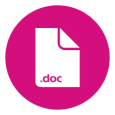 Способ 1. Оставьте коллективную заявку 
на подключение (только если ваш населенный пункт находится вне зоны цифрового вещания)
Шаг 1. Заполните заявку на подключение к спутниковому ТВ «Телекарта» и передайте её в администрацию вашего населенного пункта.* 
Шаг 2. Отправьте коллективную  заявку жителей вашего населённого пункта в  Министерство информационных технологий и связи Свердловской области на  электронный адрес  _________________________.

* Уточните эту информацию в администрации вашего населённого пункта


Способ 2. Самостоятельно обратитесьв офис продаж «Телекарты»
г. Екатеринбург, пер. Лобачевского, 1
 +7 (343) 286 24 71, +7 (912) 672 05 05
 ekaterinburg@orion-express.ru


Способ 3. Обратитесь к ближайшему к вам установщику «Телекарты»
Узнайте контакты  ближайшего к вам установщика на сайте telekarta.tv или в контакт-центре «Телекарты» по бесплатному  номеру  8 (800) 100-104-7
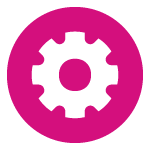 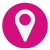 Получить ответы на ваши вопросы и узнать больше информации о спутниковом  ТВ «Телекарта» вы можете на сайте telekarta.tv или по номеру  8 (800) 100-104-7